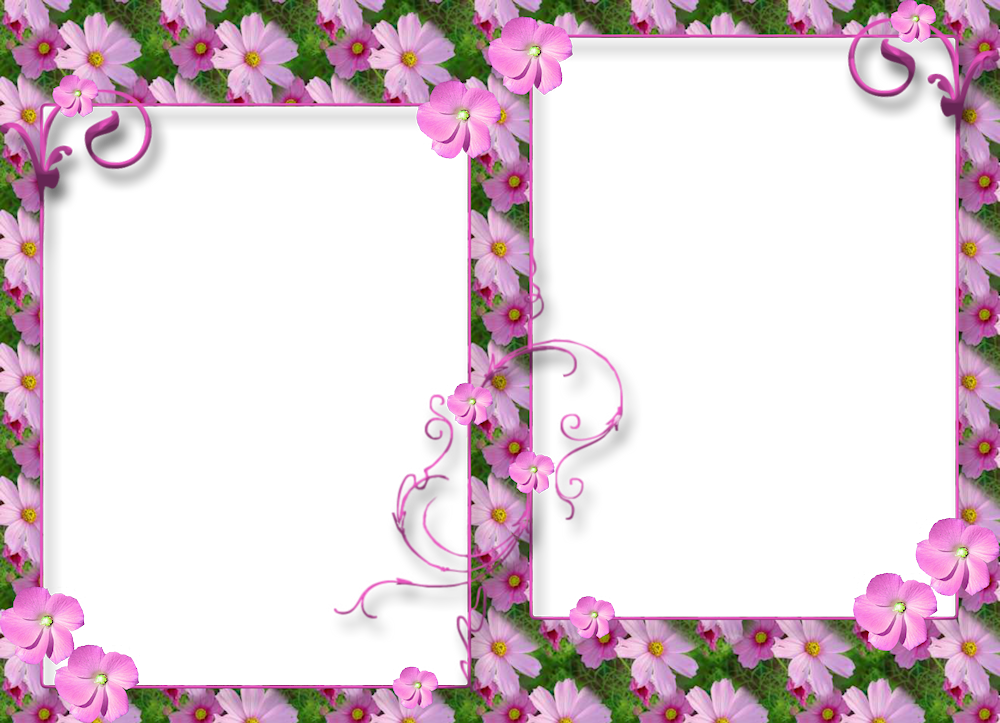 Аппликация: «Подарок маме»

Цель: Показать родителям, что работа с бумагой и  пластилином  формирует интерес к творчеству, совершенствует наблюдательность, эстетическое восприятие, художественный вкус. 
Оборудование: пластилин, салфетки, картон, клей.
Подготовка к работе: составление конспекта родительского собрания с определением цели и задач; оформление на стенде для творчества работ родителей; индивидуальные беседы с родителями по мелкой моторике с использованием пластилина и салфеток ; подготовка слайдов на заданную тему; объявление-приглашение родителей.
Мастер класс 
 с родителями 
в 
младшей группе
       «Ромашки»
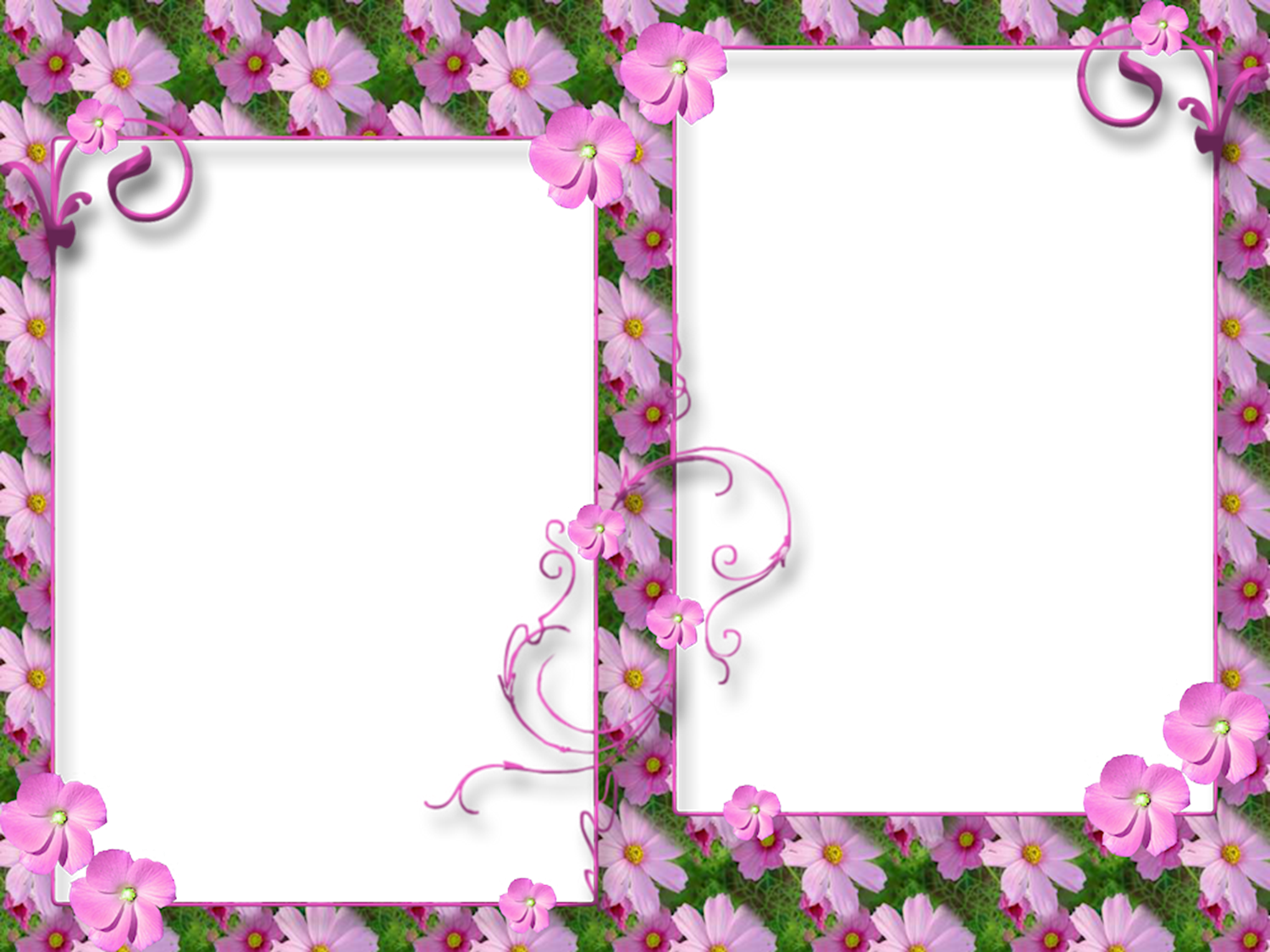 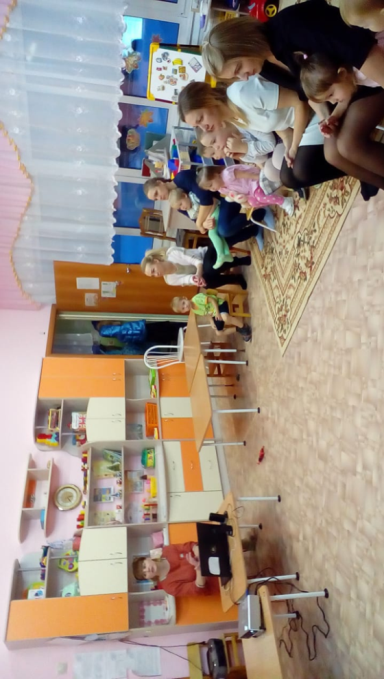 Показ слайдов
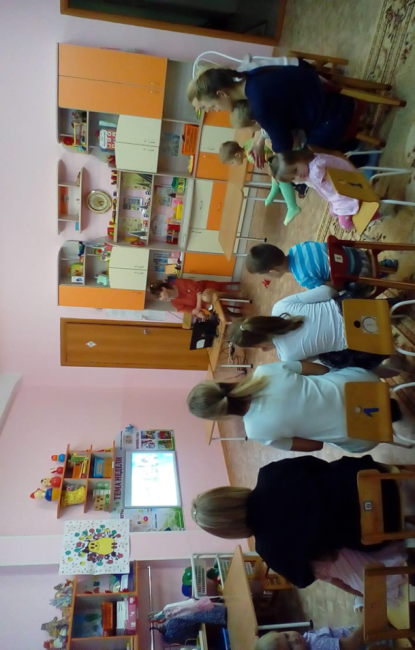 Подарок  маме
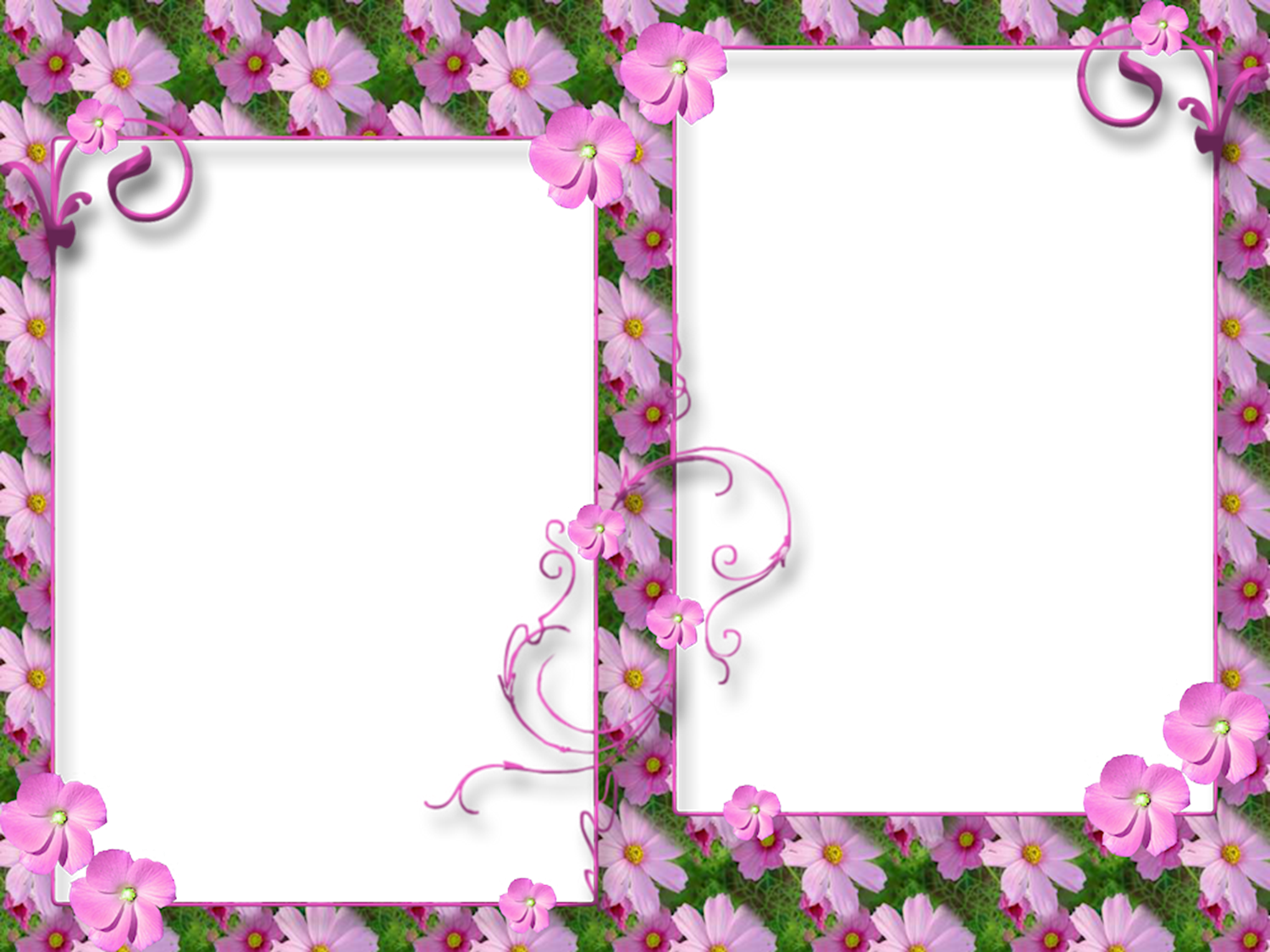 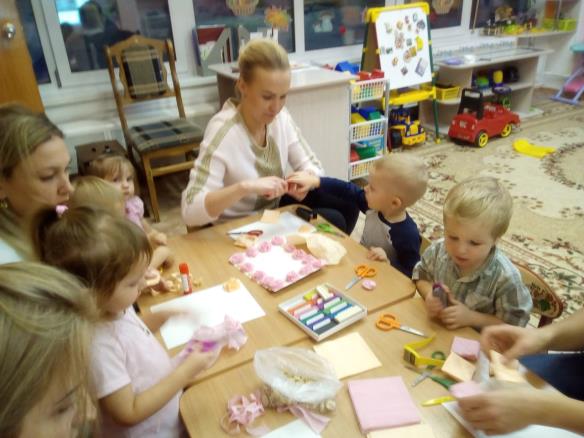 Работы родителей
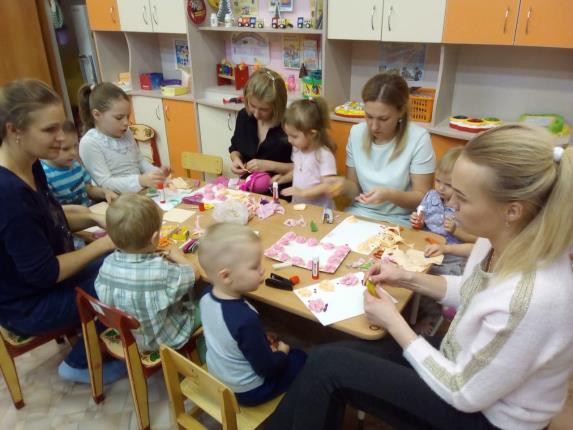 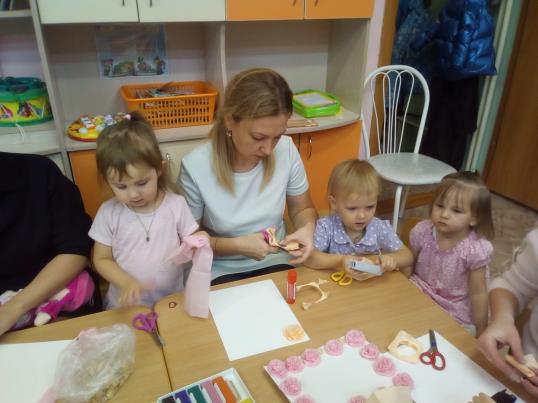 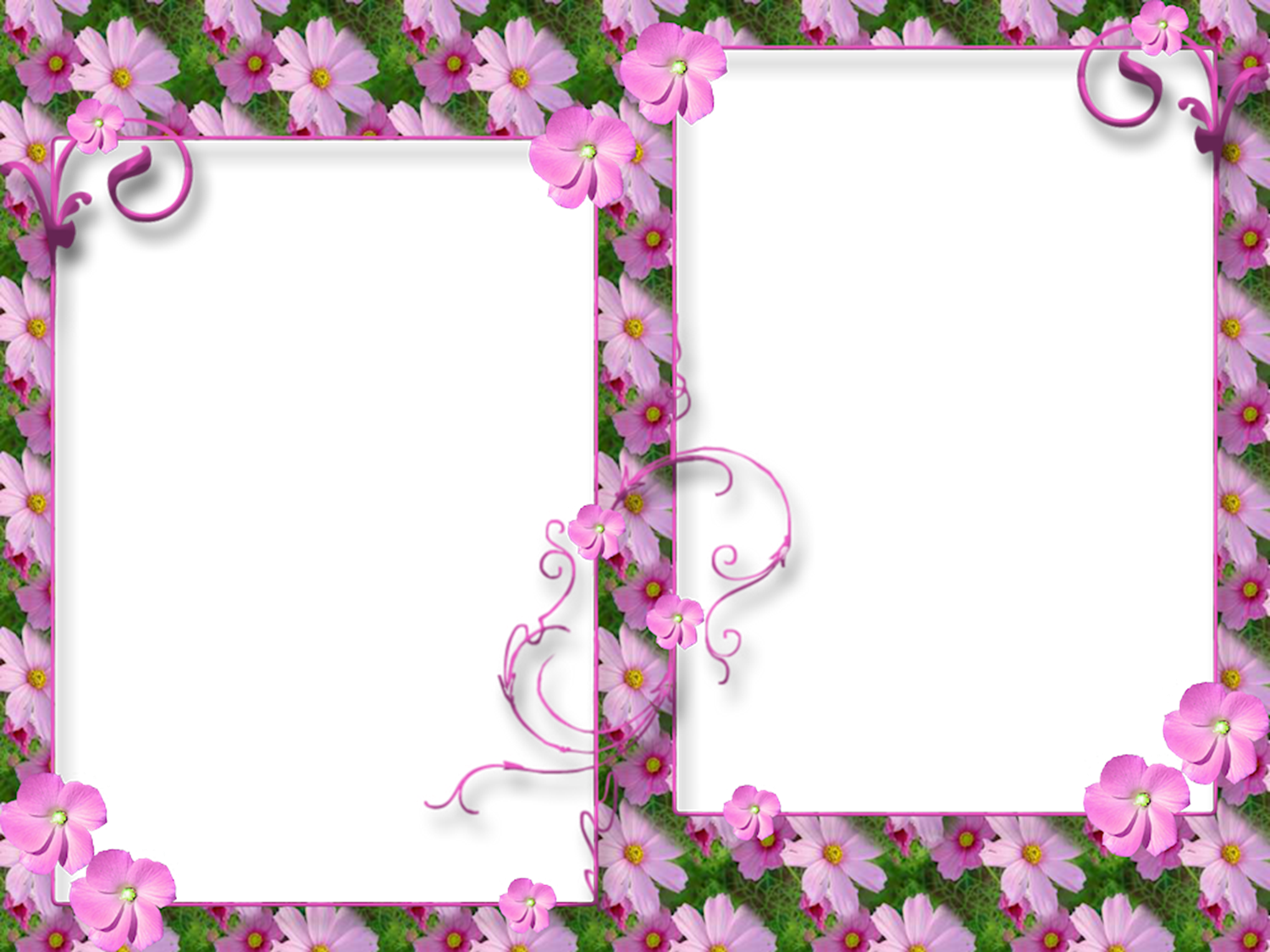 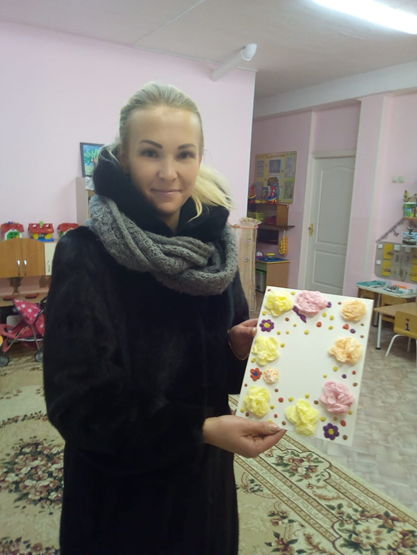 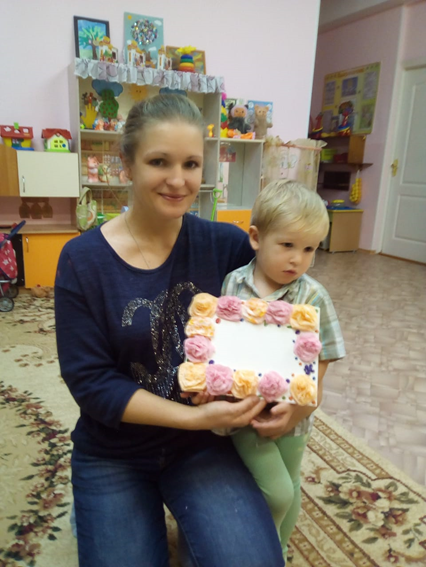 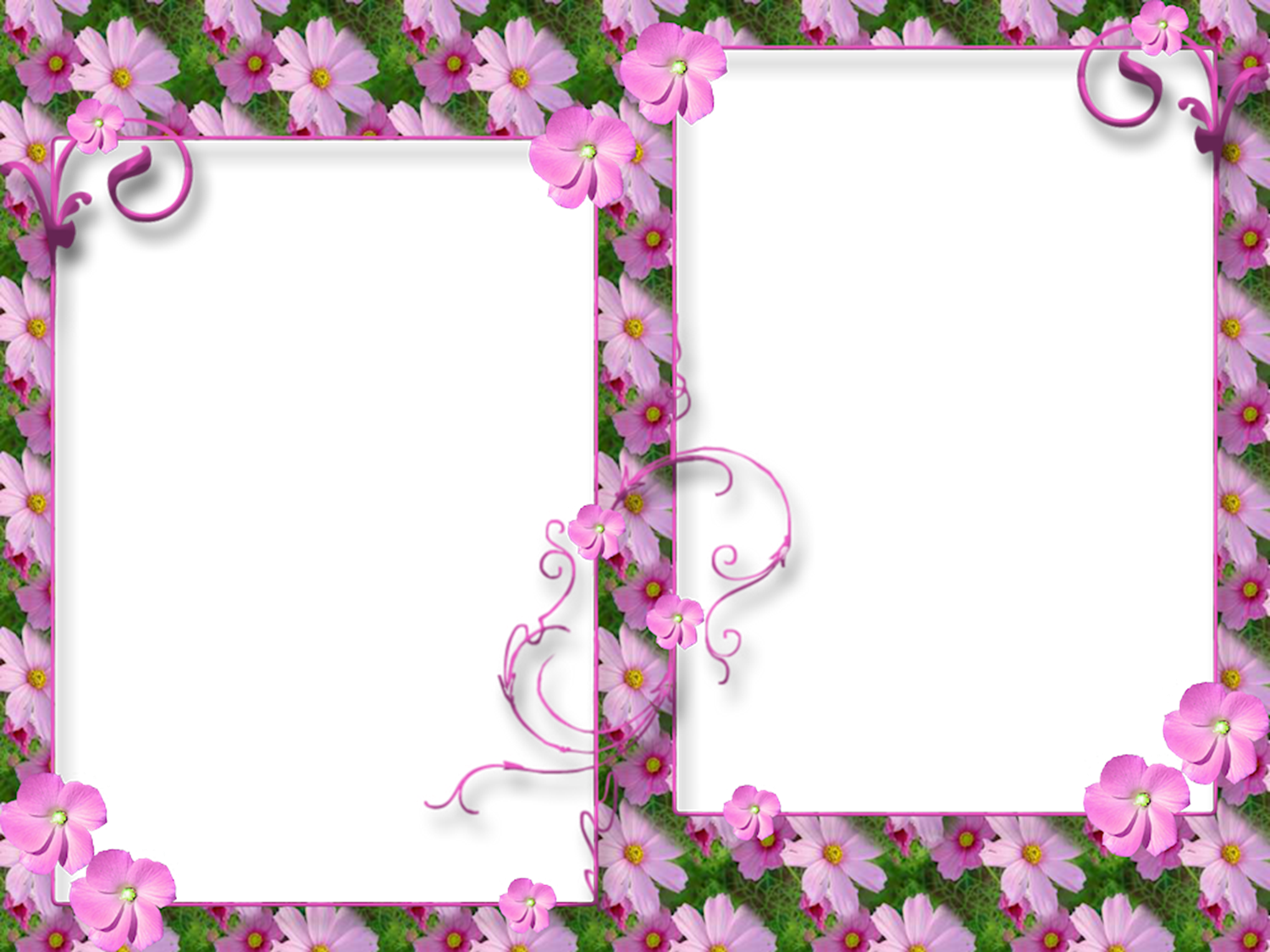 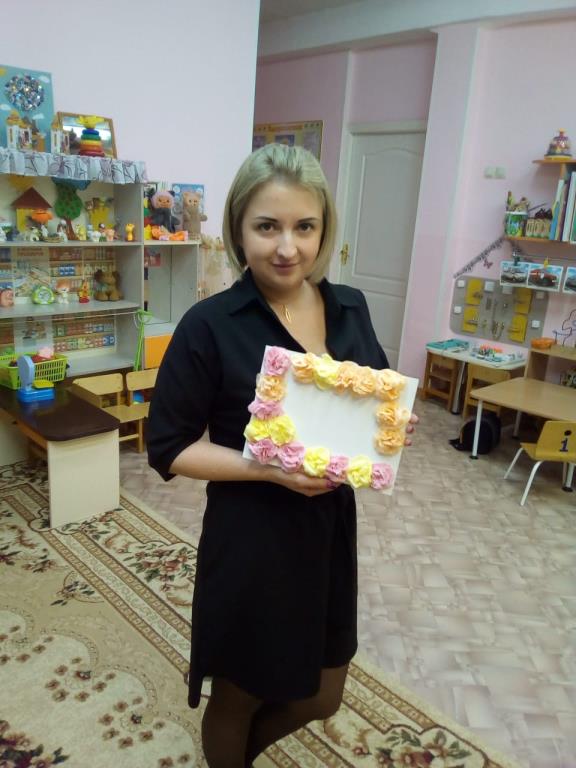 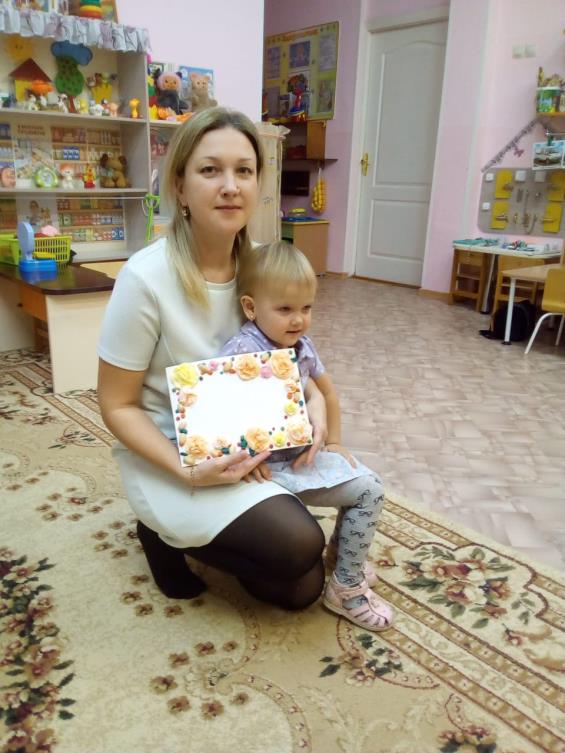 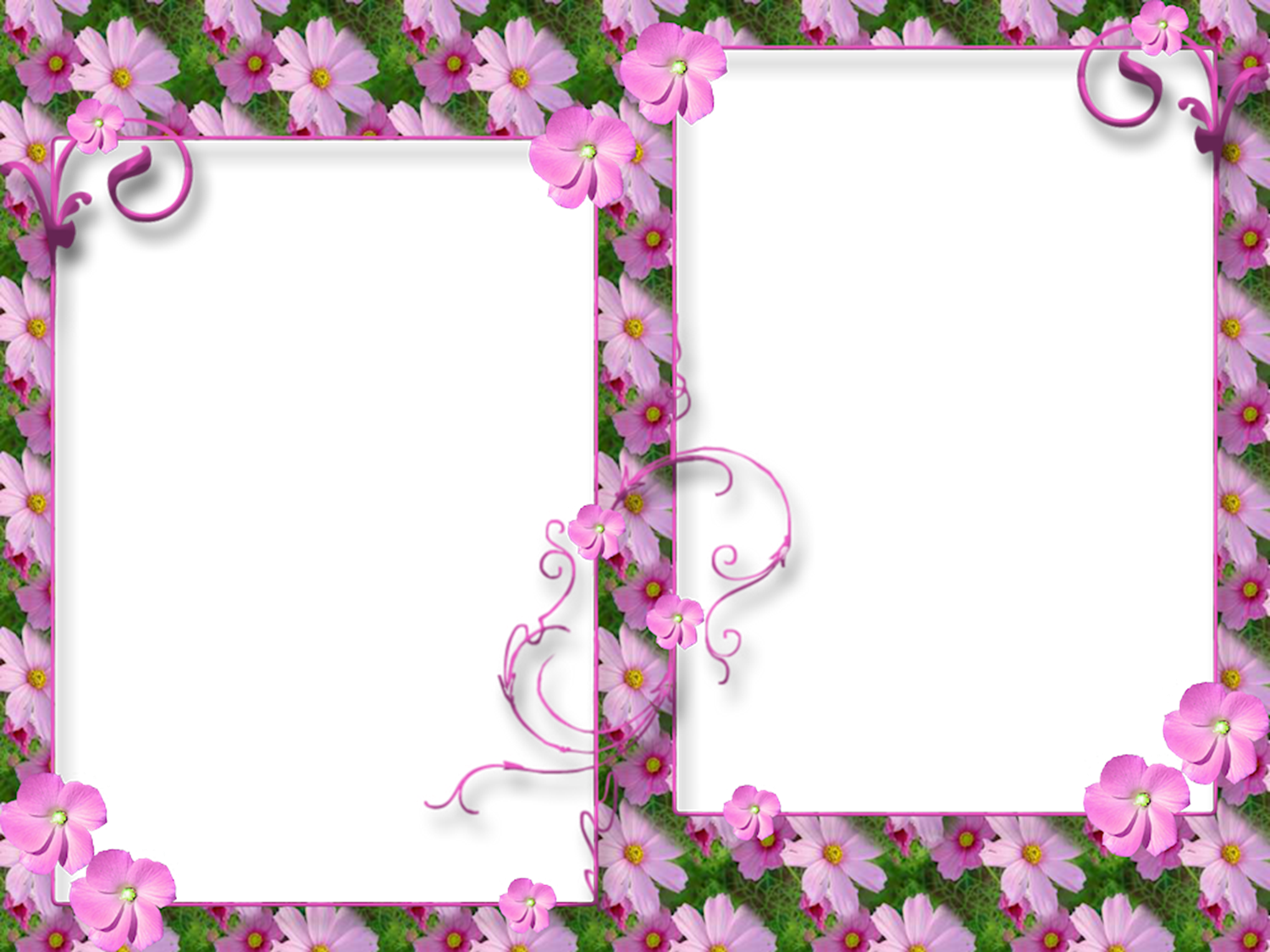 Спасибо
За внимание